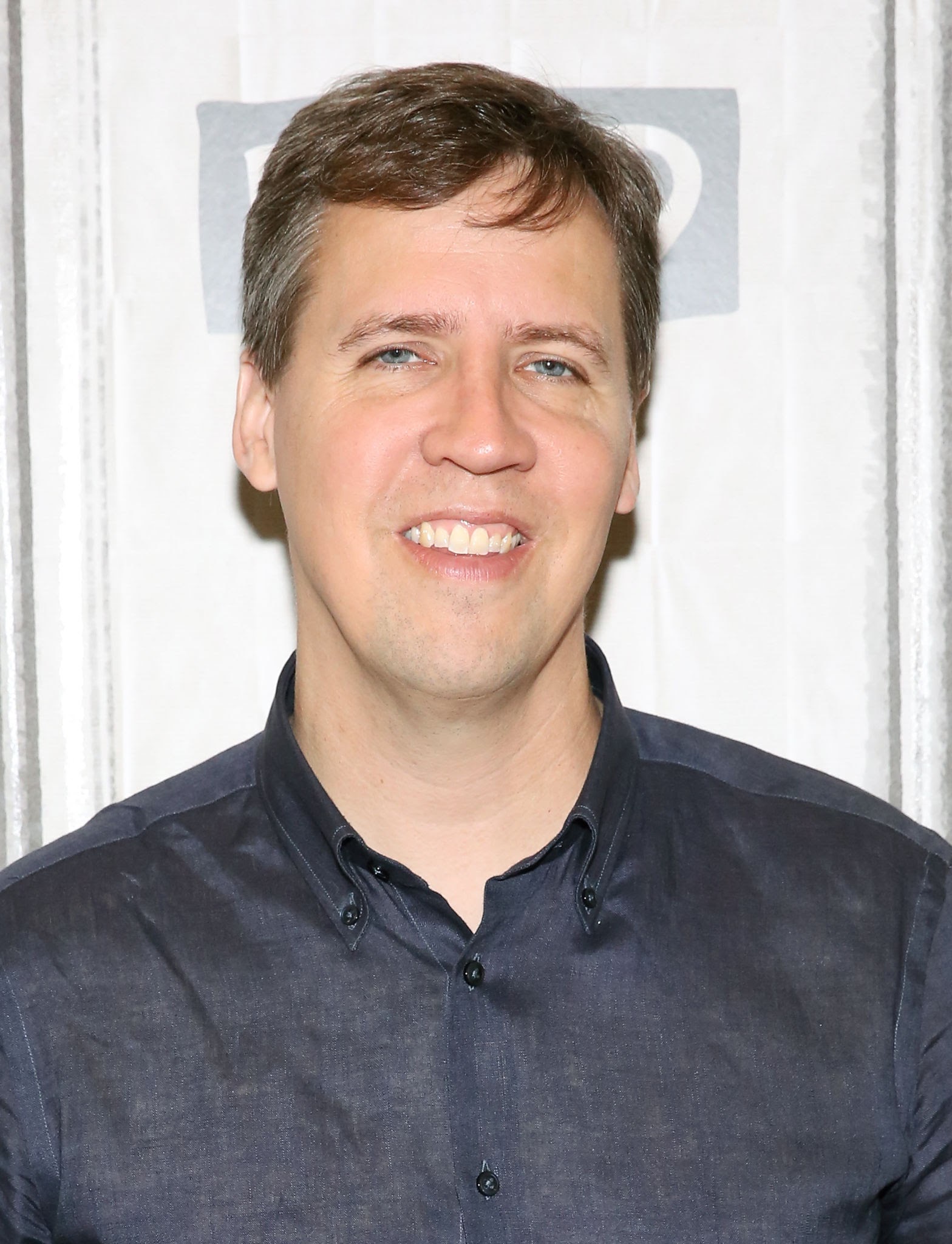 Jeff Kinney
By Jad
Who is he?
Jeffrey Patrick Kinney is an American author and cartoonist, best known for the children's book series Diary of a Wimpy Kid. He also created the child-oriented website Poptropica. Jeff Kinney is the best-selling author and illustrator of the wildly popular Diary of a Wimpy Kid series, featuring the everyday life of the very relatable adolescent Greg Heffley. Kinney spent his childhood in the Washington, D.C. area and later moved to New England.
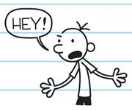 What does he like to do?
Jeff Kinney: “Mostly, I listen to books. I don't have a lot of time for reading so I download lots of audiobooks. To me, it feels like reading. I also do a LOT of reading online, mostly about sports.”    His hobby is writing. Jeff Kinney is a very successful writer with a focus on fostering self-confidence and resilience. He didn't grow up wanting to be a children's author. His dream was to become a newspaper cartoonist but, he wasn't able to get his comic strips organized.
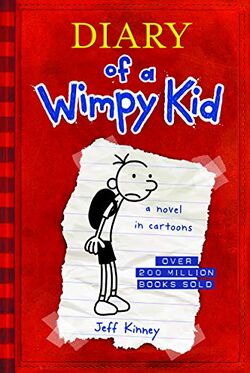 Why did I chose him?
I chose him because his book series “Diary of a wimpy kid” is my favorite book when I am really board. I also chose him because his work cures my boardem. “And because I couldn’t think of anyone else”


Click here for surprise
Ten interesting facts about Jeff Kinney
1. He still doesn't have to shave too often.
2. His first decent drawing was of a turtle at the age of 3 (Jeff, not the turtle).
3. He plays the piano ‘very, very poorly’.
4. Jeff's brother Scott has written one of the songs in the movie, Diary of a Wimpy Kid.
5. He created the kids' website Poptropica.com.
6. His favorite computer games are the Mario Kart series.
7. His favorite sandwich is peanut butter and jelly.
8. His favorite song is ‘Brownville Girl’ by Bob Dylan.
9. He has two brothers and a sister.
10. At one stage he studied to become a federal law enforcement officer.